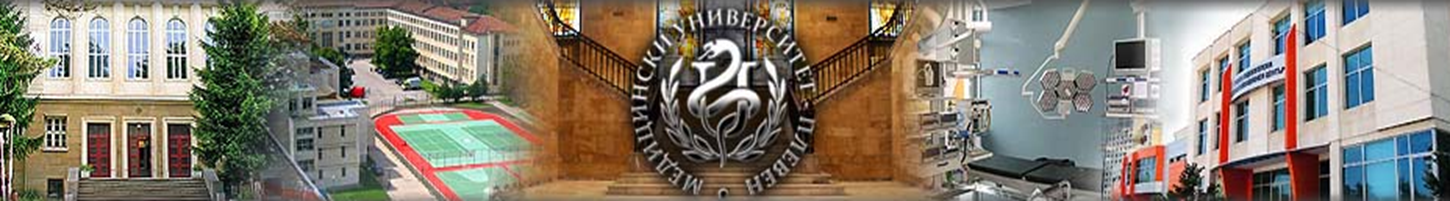 МЕДИЦИНСКИ УНИВЕРСИТЕТ – ПЛЕВЕН
ФАКУЛТЕТ „ ОБЩЕСТВЕНО ЗДРАВE“
ЦЕНТЪР ЗА ДИСТАНЦИОННО ОБУЧЕНИЕ
МЕЖДУНАРОДНИ ОРГАНИЗАЦИИ ЗА МИГРАЦИЯ. ПРАВНИ РЕГЛАМЕНТИ ЗА МИГРАНТИ.ЛЕКЦИЯ № 5
Доц. д-р Мариела Камбурова, дм
Катедра „Общественоздравни науки“
Въведение
Международните организации (МО) бяха и са в центъра на последната мигрантска криза чрез дейности
На макро ниво – дефиниране на проблемите чрез разработване на политики
На микро ниво – адресиране на проблемите чрез интервенции на място
Недостатъчни познания как действат МО
Оценка на здравните дейности за мигрантите в Европа чрез МО
МО на световно ниво
Адресират проблеми на наднационално и трансгранично ниво
Различни групи, които се дефинират според:
Вида
Правителствени организации (ПО)
Създадени и контролирани от държавата
Неправителствени организации
Създадени и контролирани от частни организации/индивиди
Ресурсите
Идейни, човешки, технически, материални
МО на световно ниво
Дефинирани като група, но и различия между (МО)
Общи черти
Властови роли при дефиниране и адресиране на проблемите
Фокусирани върху
Създаването на норми
Запазване на легитимността

Различни черти
Различна сила и различни предимства
Всяка МО е уникално позиционирана и оборудвана
Прилагат сходно, но конкуриращо се поведение, зависимост
МО на световно ниво
Три измерения:
Организационни цели и мандат
ПО: създадени от държавата, геополитически ограничения, инерция в дейността
НПО: гъвкави – собствени цели и мандат, функционират според частни интереси/ресурси, специфични услуги и дейности
Управление и финансиране
ПО: изпълнителни бордове, финансирането ограничава способността им за свободно действие
НПО: изпълнителни бордове, множество източници на финансиране, уязвими по отношение на репутацията им
МО на световно ниво
Организационни резултати: интервенции и гъвкави цели
ПО: съответни на политическите и прилагани директно и индиректно, важна роля при дефинирането на политически проблеми, които са трансгранични
НПО: водеща роля при прилагането на решения, акцент върху неразпознати и недефинирани от политиката проблеми
Международни организации за здраве на мигрантите
Световна здравна организация 
Международна организация за миграция 
Европейска комисия
Лекари на света
Лекари без граници
Фондация „Отворено общество“
Световна здравна организация (СЗО)
Основана през 1948г.
Мандат: Директни и координирани международни здравни дейности
Шест сфери на политика
Здравни системи
Промоция на здравето през целия живот
Хронични неинфекциозни заболявания
Инфекциозни заболявания
Корпоративни услуги
Подготовка, наблюдение и контрол
СЗО – активности по отношение на мигрантите
Провежда събирания на най-високо ниво
Създава регионална политическа рамка (напр. Здраве 2020) за да координира отговора на страните членки по отношение на мигрантите
Събира и управлява данни използвани с цел информация и подпомагане на страните членки
Предлага техническа помощ на страните членки по отношение на:
Оценка на здравните системи
Политическо съветване
При необходимост директно подпомагане на здравни интервенции
СЗО – последни регионални събития
2011: Конференция за организирани усилия по препоръчвания минимален пакет за граничен пакет и контрол на туберкулозата
2012: Проект: Общественоздравни аспекти на миграцията в Европа (PHAME) 
Подпомаган от италианското правителство
Подпомага страните-членки да идентифицират и попълнят пропуските при предоставяне на здравни услуги на мигранти
СЗО – последни регионални събития
2015: Отговор на мигрантската криза
Миграция и специални здравни проблеми
Подпомагане на страните-членки с мигрантски приток
Среща на най-високо ниво, съвместно с ЕК, МОМ, други международни организации и национални правителства
Съгласие за изработване на обща рамка за координация и действия 
Доклади на базираната на здравни доказателства мрежа по отношение на достъпа до здравни услуги на мигрантите
 Бежанци и търсещи подслон, икономически мигранти, нелегални мигранти
Предстоящи доклади: психично здраве, майчино здраве, легален статут и достъп до здравни грижи
СЗО – активности по отношение на мигрантите
На държавно ниво
Подпомагане на оценката на нуждите на бежанците
Повишаване на капацитета на здравните работници
Провеждане на обучение на здравните работници
Предоставяна на техническо и финансово подпомагане при епидемични взривове и имунизационни кампании
Доставяне на медицинско оборудване и лекарства
Разпространение на здравна информация за бежанците
Международна организация за миграция(МОМ)
Основана през 1951г.
Мандат: да предоставя техническо и оперативно подпомагане за „обикновената миграция“
Цел/ Визия: свързваща организация, която взаимодейства с други международни организации за миграция, неправителствени организации и правителства с цел координиране на миграционните политики
Международна организация за миграция
Оперативен бюджет за 2015г. – 803 млн. евро
14% по-висок от бюджета за 2014г.
Секция: Здраве на мигрантите
2015г. – 83,5 млн. евро
По-голямата част от бюджета е насочен към Африка и Азия
За Европа – 9,08 млн. евро
2016г. - увеличение на бюджета с 2,3%
МОМ – активности по отношение на здравето на мигрантите
По-голямата част от бюджета (7,4 млн. евро) са насочени за оценка на здравето на мигрантите и подпомагане на пътуващите мигранти (вкл. виза) включващи:
Оформяне на „здравна и имунизационна история на мигрантите“
Скрининг за инфекциозни заболявания
Лечение
Насочване към местни здравни институции
Оценка на способността за пътуване
МОМ – активности по отношение на здравето на мигрантите
Проект „Равни в здравето“: 2013-2015г., съвместно с Европейската комисия
Цели: промоция на здравето и подобряване на достъпа до здравни грижи за мигранти
Дейности по южната европейска граница
Оценка на здравето
Обучение на здравни специалисти
Събиране на данни
Повишаване на капацитета на общественоздравните институции
МОМ – активности по отношение на здравето на мигрантите
Оформяне на дневния ред на политиката чрез:
Осъществяване на консултации (съвместно с ЕС, подкрепа от страните-членки) по отношение на
управление на граничния контрол
работа в приемните центрове
МОМ – активности по отношение на здравето на мигрантите
В отговор на последната мигрантска криза:
Събиране и публикуване на данни за:
Броя на ежедневно пристигащите в Европа мигранти
Информация за миграционните пътища в Европа
Починалите и липсващи мигранти

Разгръщане на екипи за предоставяне на здравни грижи и услуги на пристигащите мигранти

Предоставяне на техническа подкрепа на правителствата
Европейска комисия(ЕК)
Създадена: 1958г.
Представлява интересите на ЕС чрез:
Предлагане на законодателство
Налагане на европейското законодателство
Определяне на целите и приоритетите на политиката
Ръководене на прилагането на политиките и бюджетирането
Представлява Европейския съюз
ЕК – Генерални агенции, с фокус на работа здраве на мигрантите
Здраве и безопасност на храните (SANTE)
Подобряване и защита на общественото здраве
Европейски център за превенция и контрол на заболяванията

Миграция и вътрешни работи (HOME)
Развитие на политики на ЕС за миграция
Управление на настаняването, миграцията и интеграционния фонд

Хуманитарна помощ и гражданска защита (ECHO)
Предоставяне на спешна помощ извън ЕС
ЕК: Дейности по отношение на мигрантите
Определяне на минимални стандарти за насърчаване на спазването на европейското и международно законодателство
Минимални стандарти на ЕС: спешна помощ, основно лечение на заболяванията, необходима медицинска и друга помощ при специални нужди 

На практика съществуват различия в отделните страни-членки
Здравето на мигрантите е национална отговорност
Някои провеждат само спешна помощ, други се съобразяват с минималните стандарти на ЕС 
Повечето предлагат скрининг, особено за инфекциозни заболявания
Лекари на света (MdM)
Основана във Франция, 1980

Водещи принципи:
Уважение на човешкото достойнство, информиране и защита на личността
Недискриминиране на всеки, който се нуждае от медицинска помощ
Организационна независимост
MdM – активности във връзка с мигрантите
Събиране, анализ и публикуване на данни с цел застъпничество и общуване
2004: Установяване и наблюдение на достъпа до здравни услуги
Публикуван доклад за услугите, предоставяни от MdM и здравни проблеми на пациентите
Има за цел да играе роля за определяне на дневния ред по отношение на проблемите на мигрантите
Подкрепа на европейско ниво за намаляване на неравенствата в здравето
Лекари без граници (MSF)
Основана във Франция, 1971
Цел: постигане на равен достъп до здравни грижи навсякъде по света
Политика на неутралитет с цел придържане към:
Универсална медицинска етика
Право на хуманитарна помощ
MSF – активности по отношение на мигрантите
Фокусирана върху превенцията на загубата на човешки живот
2002 – първи стъпки за работа с мигранти в приемен център за мигранти в лампедуза, Италия
2015 – отговор на мигрантската криза
Предлага здравни услуги за психическото и физическото здраве на мигранти вдържавата на произход, по пътя и при установяване в страната-цел на миграцията
2014 – предлага услуги в Танзания, Италия, Гърция, Сърбия, Хърватска и др.
Координация с местните власти в Европа
Фондация „Отворено общество“ (OSF)
Основана в САЩ, 1971
Цел: да допринесе за изграждането на живи, толерантни общества с отворени, отговорни правителства
Предлага множество програми